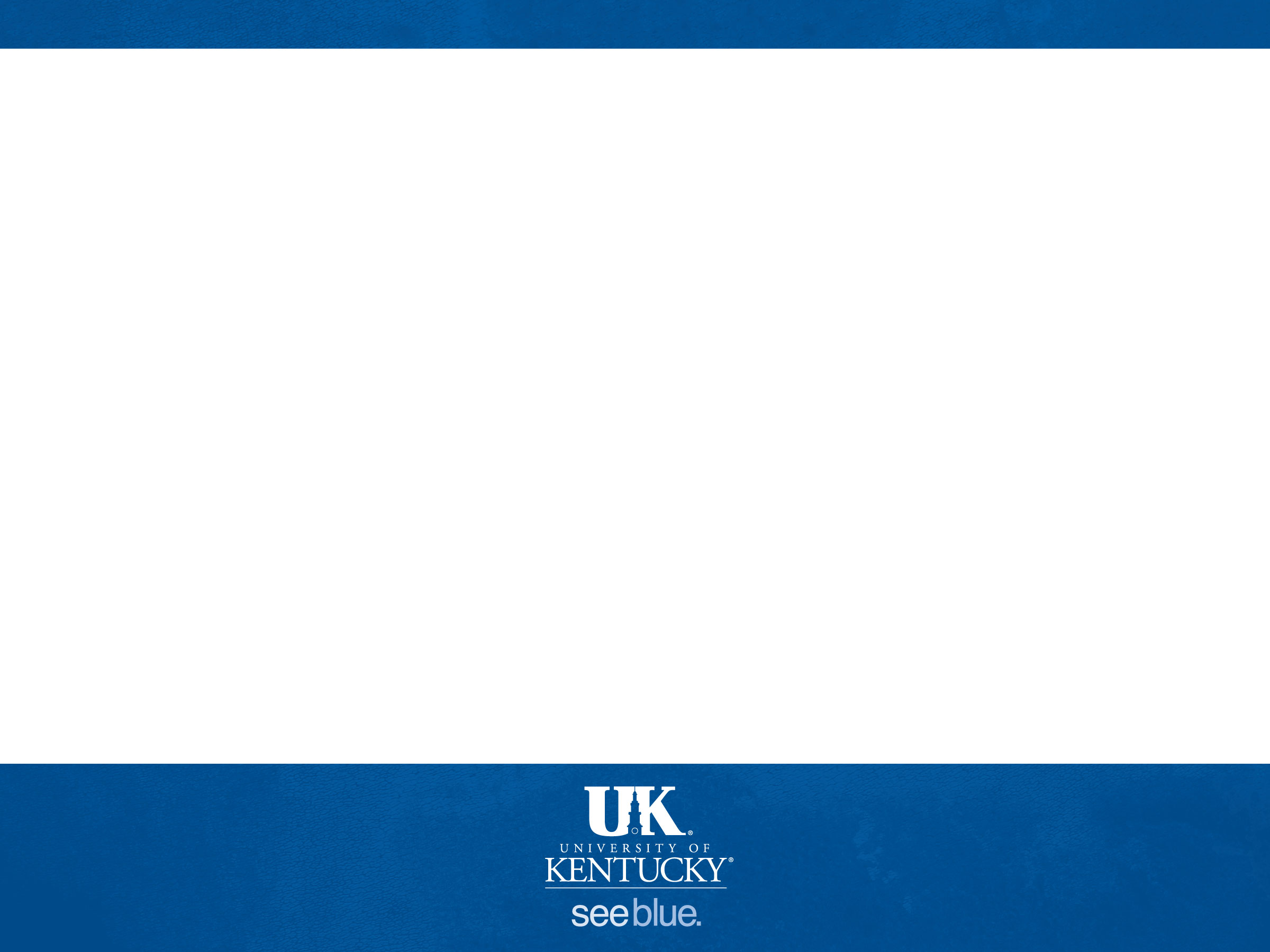 Analytic Methodology Work Group Meeting, National Health Security Preparedness Index
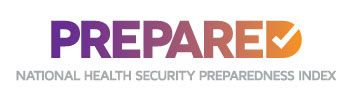 February 2, 2015
April 8, 2015

NHSPI Program Management Office
University of Kentucky
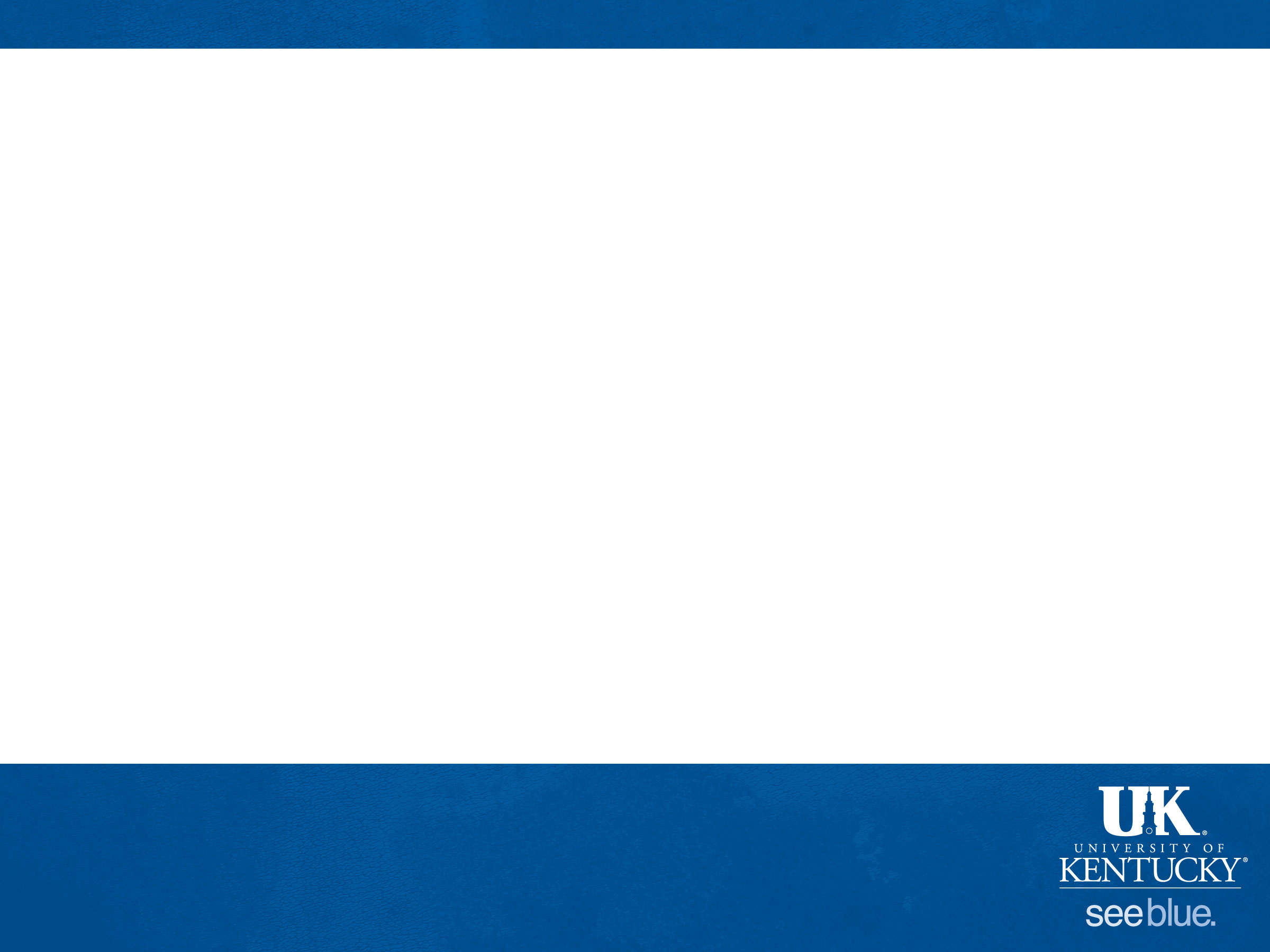 Agenda
Scaling Measures
Old = actual/max ; trimming at +2 S.D
New = (actual – min)/(max-min)

Weighting Approach
Old = equal weighting of items within subdomains gives rise to large differences in implicit weighting in the overall Index
New = weights based on expert panel Delphi ratings
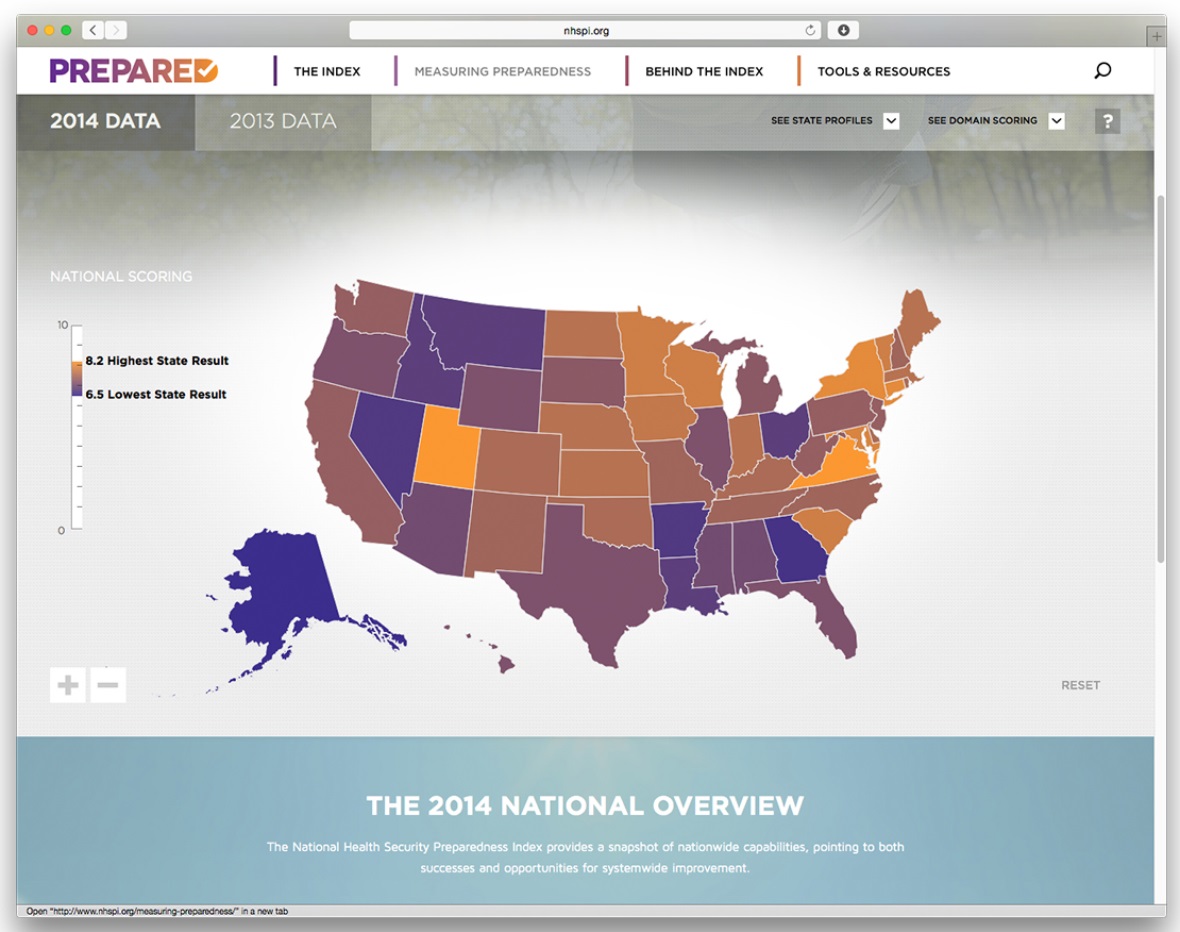 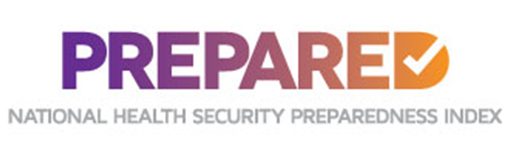 ﻿An Equal Opportunity University
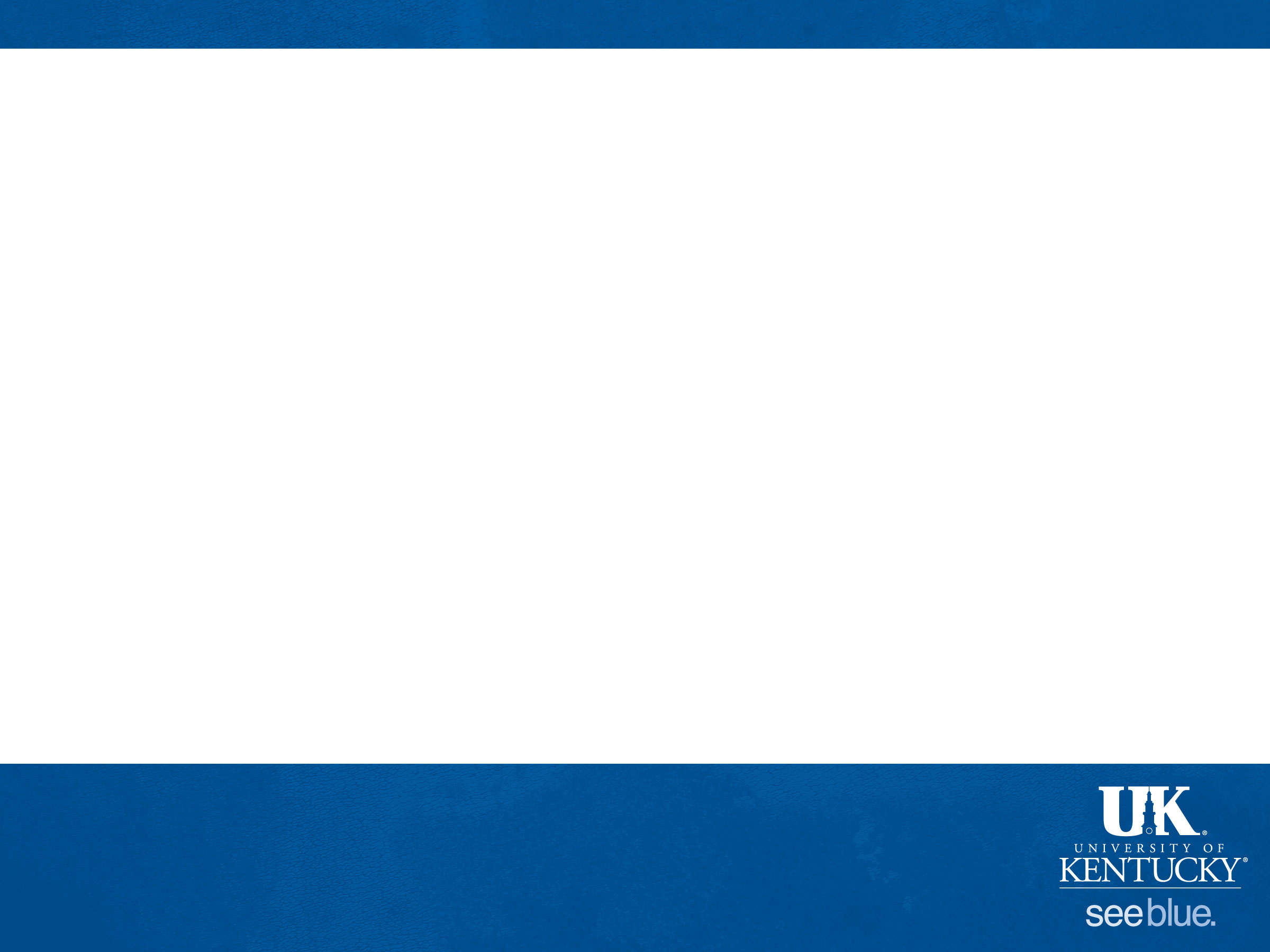 Validation studies with 2014 Index
These differential outcomes are a function of model structure (implicit weighting) as well as the scaling approach.
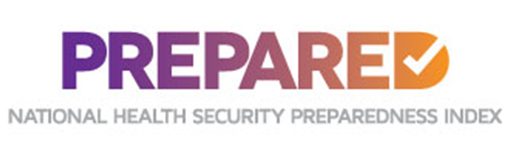 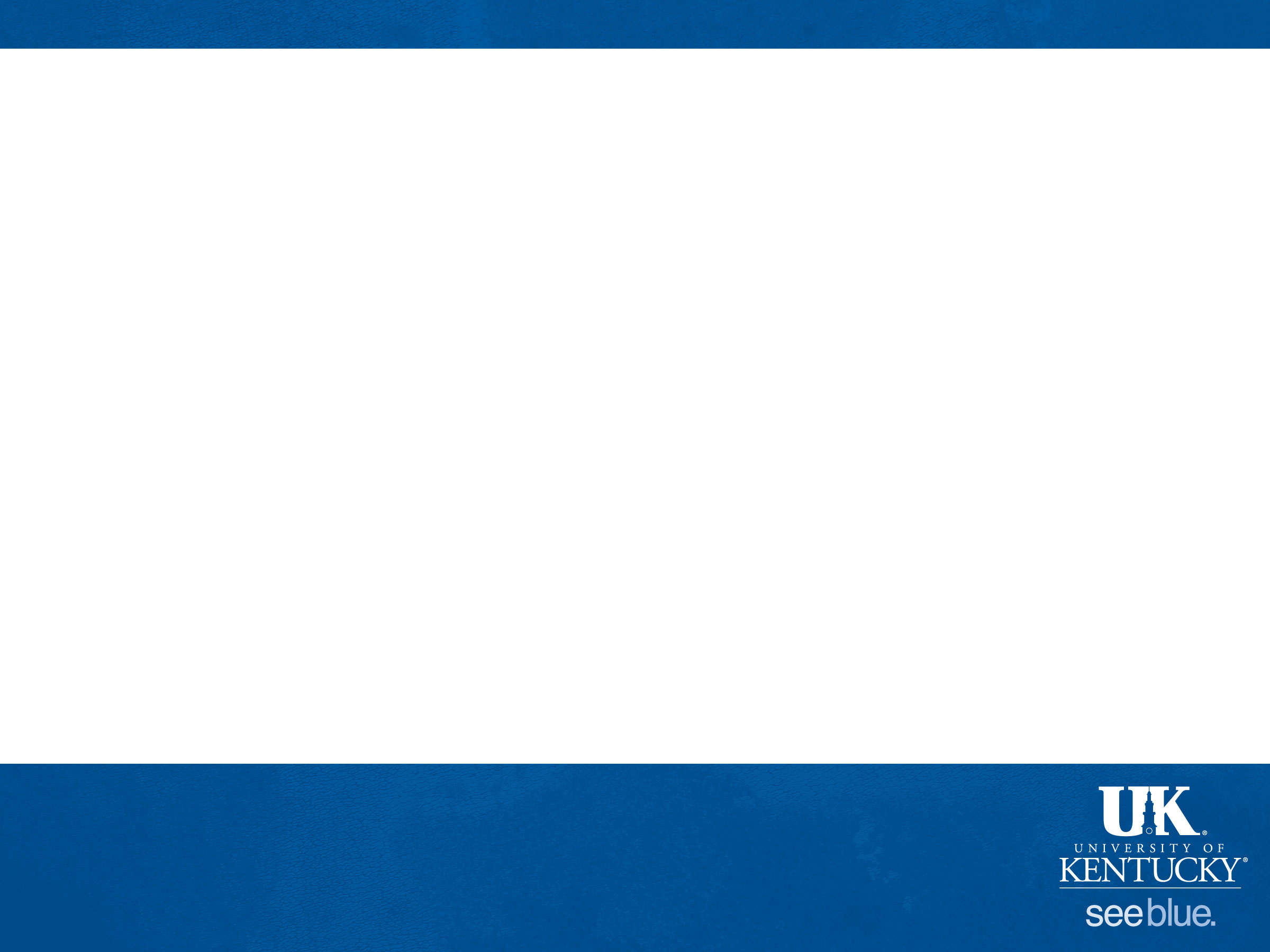 Scaling and Weighting
Don’t want the measure scaling to have a differential impact on Index scores
Dichotomous v. continuous
Do want the weighting to be explicit and reflect underlying science
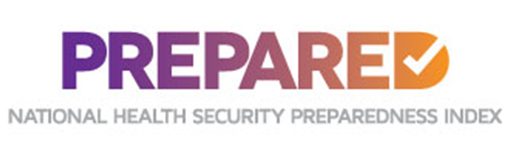 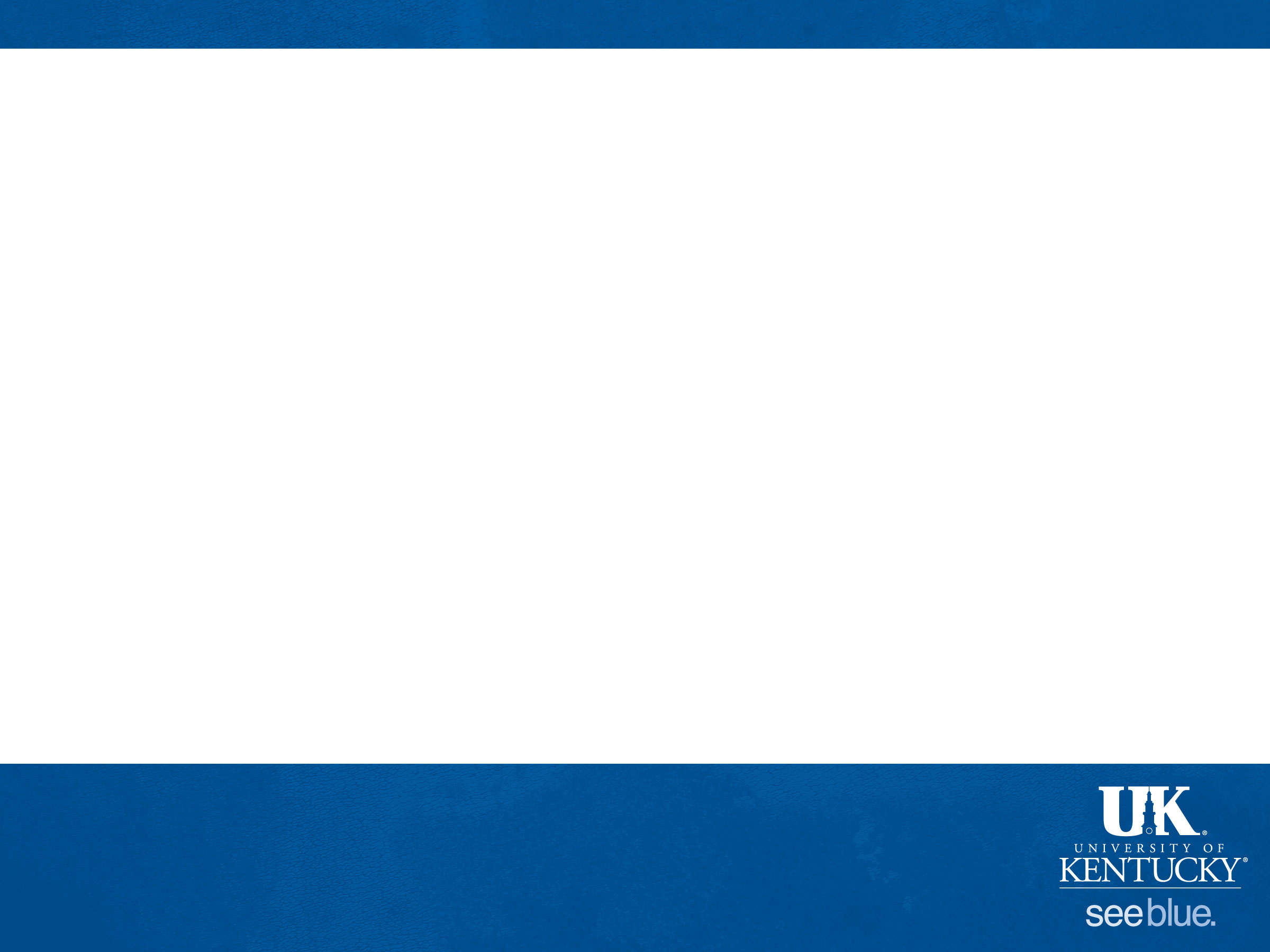 Sensitivity Analyses
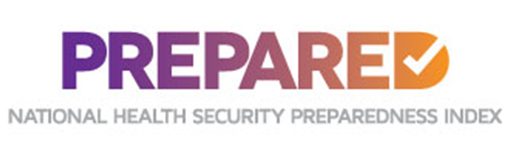 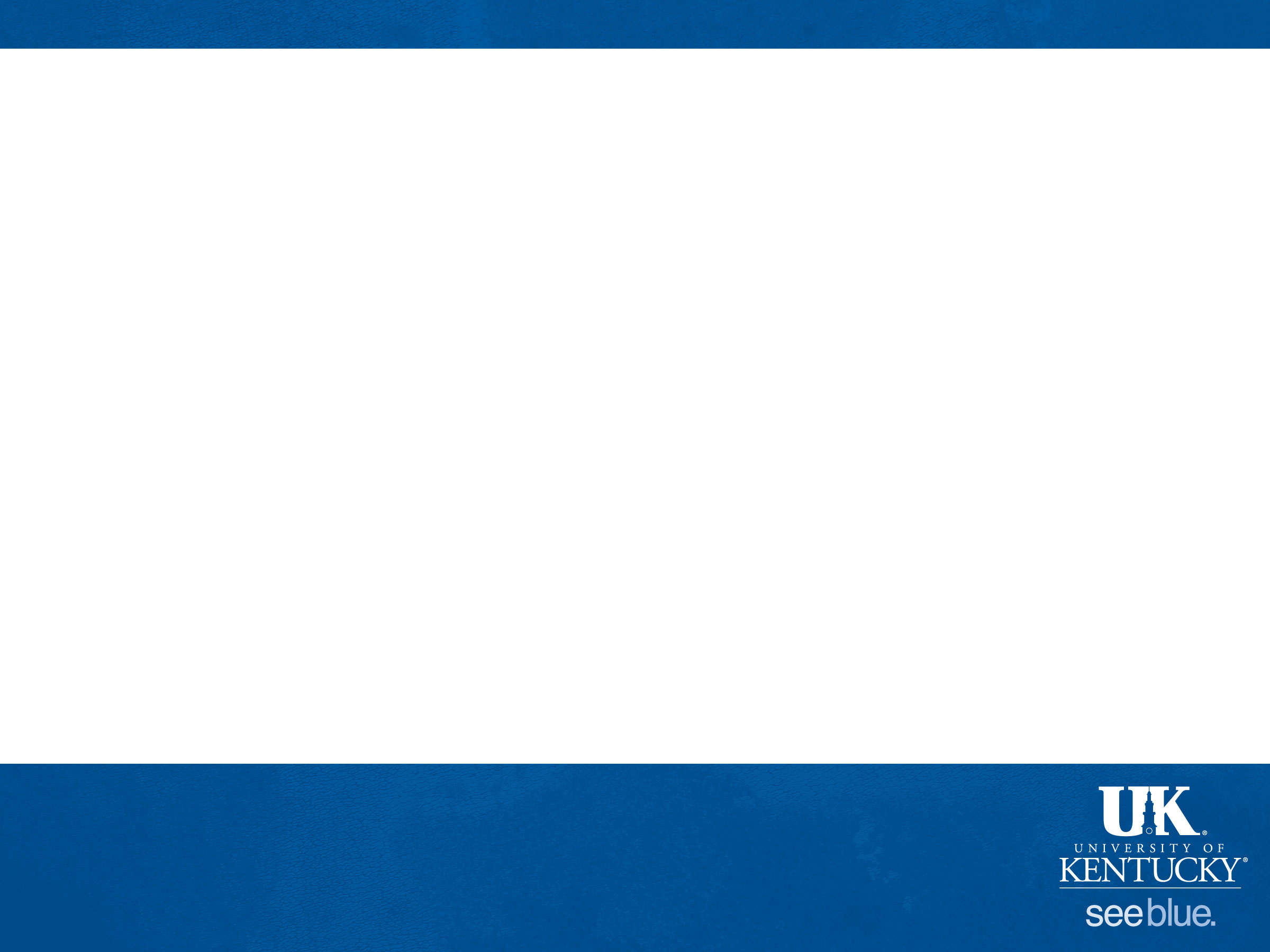 The Difference of a Scaling Change
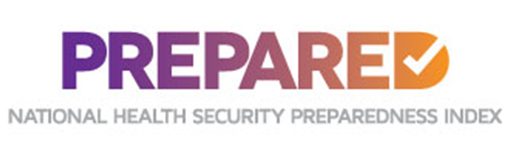 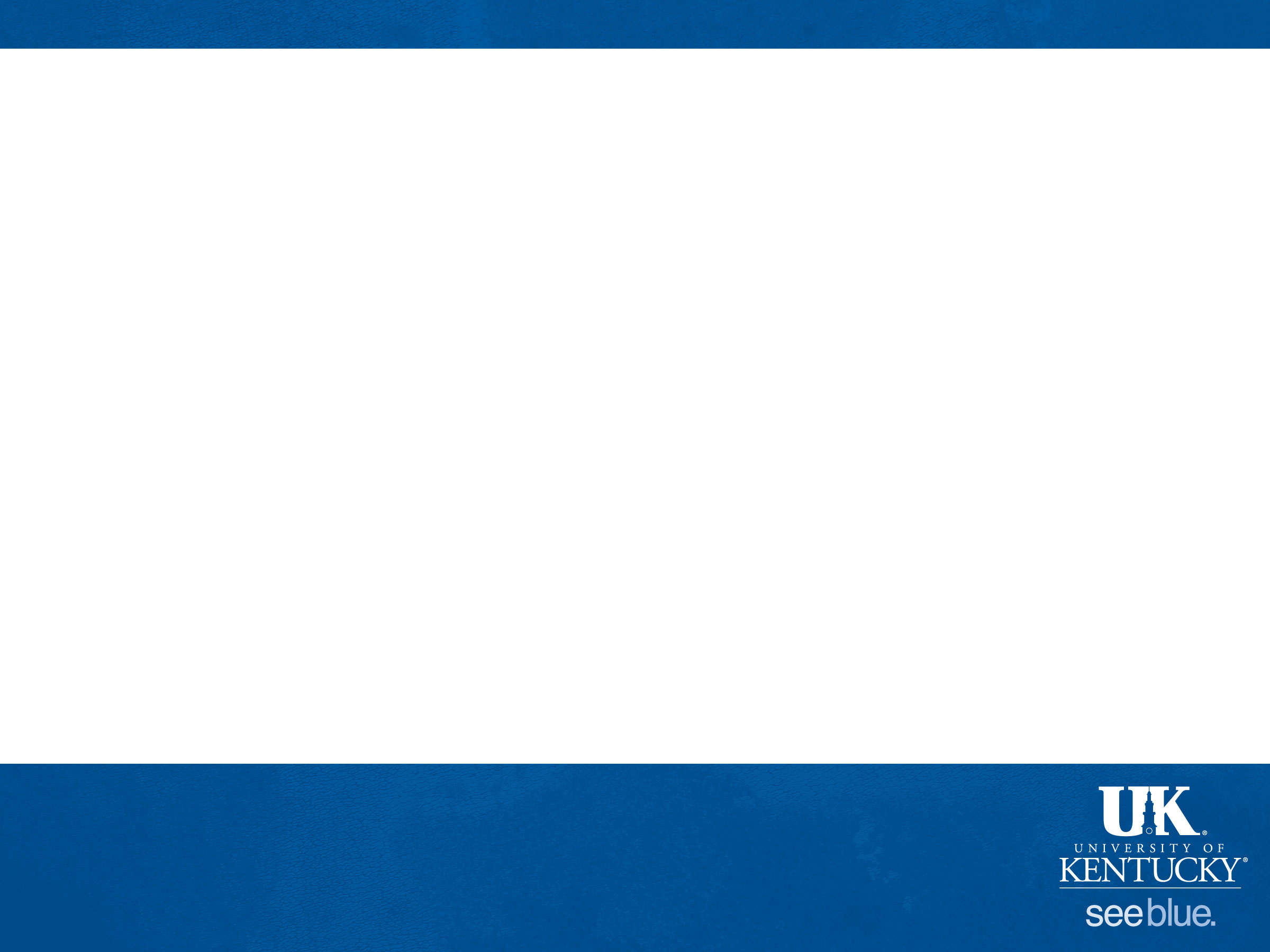 Sensitivity Analyses
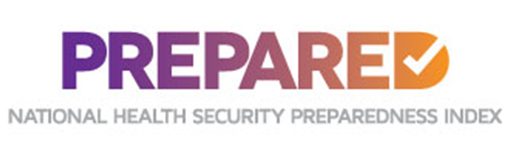 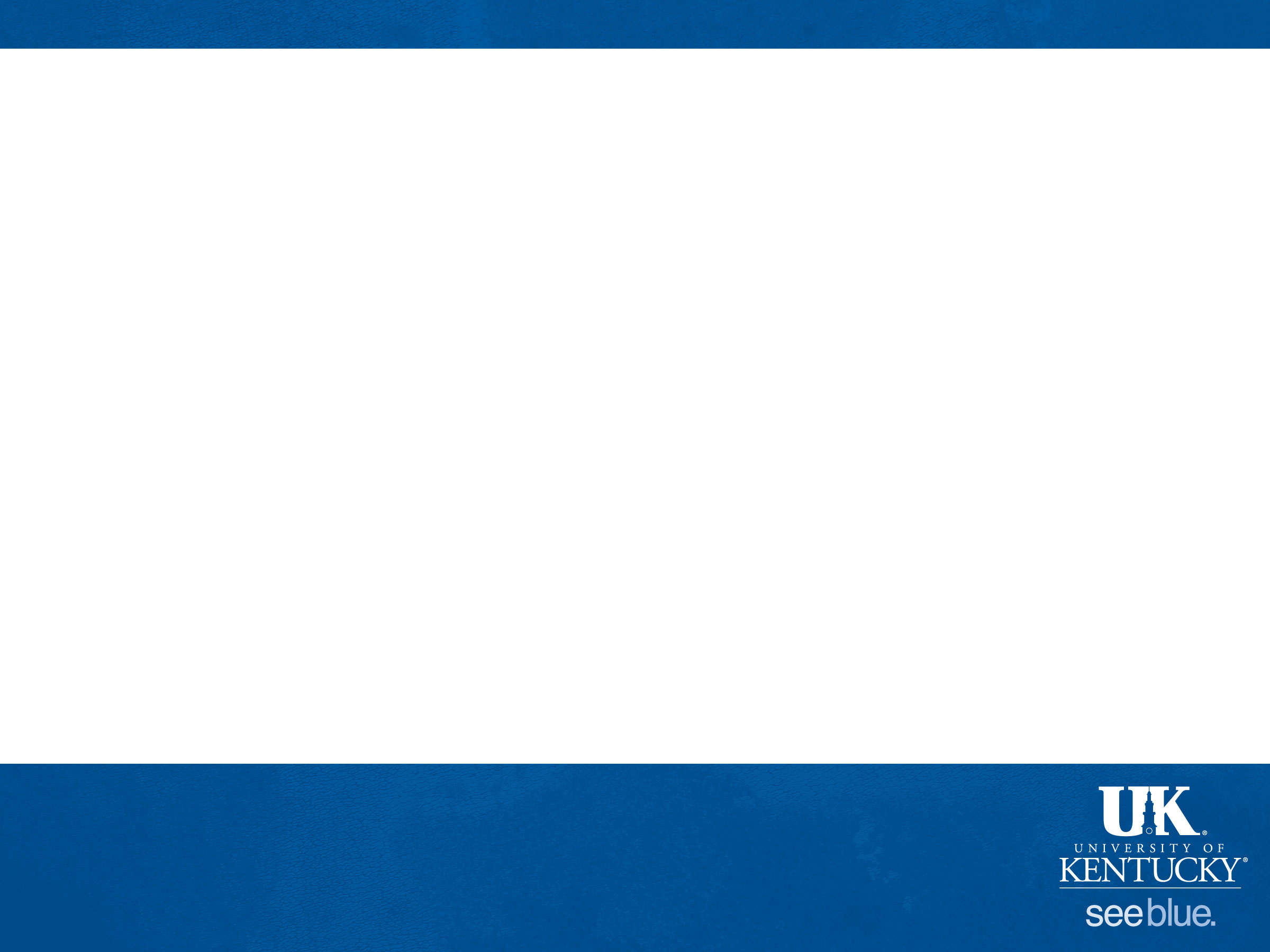 Scaling
Scaling Measures
New scaling [(actual – min)/(max-min)] does not exercise a differential impact on Index scores
Dichotomous & continuous measures scaled similarly
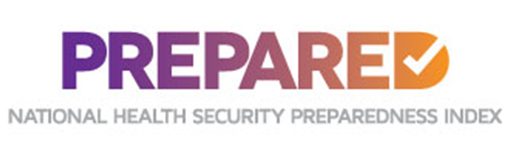 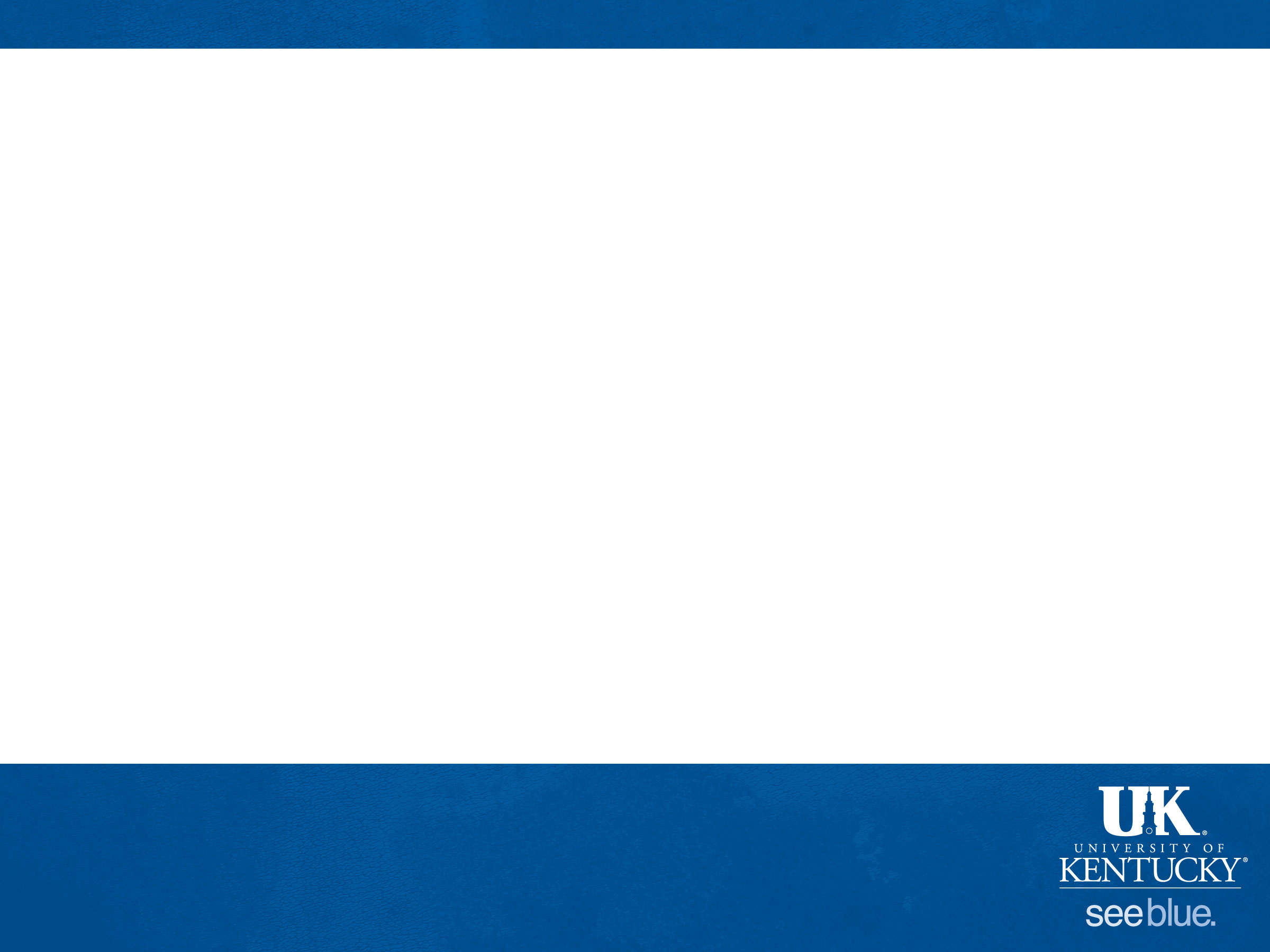 Weighting
Expert panel, online Delphi approach 
What gets weighted?
measures, subdomains, and/or domains?
Weighted with respect to what?
state-specific risks, all hazards, uniform planning scenarios?
Who are the experts?
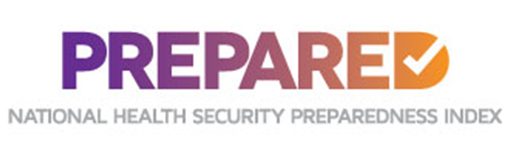 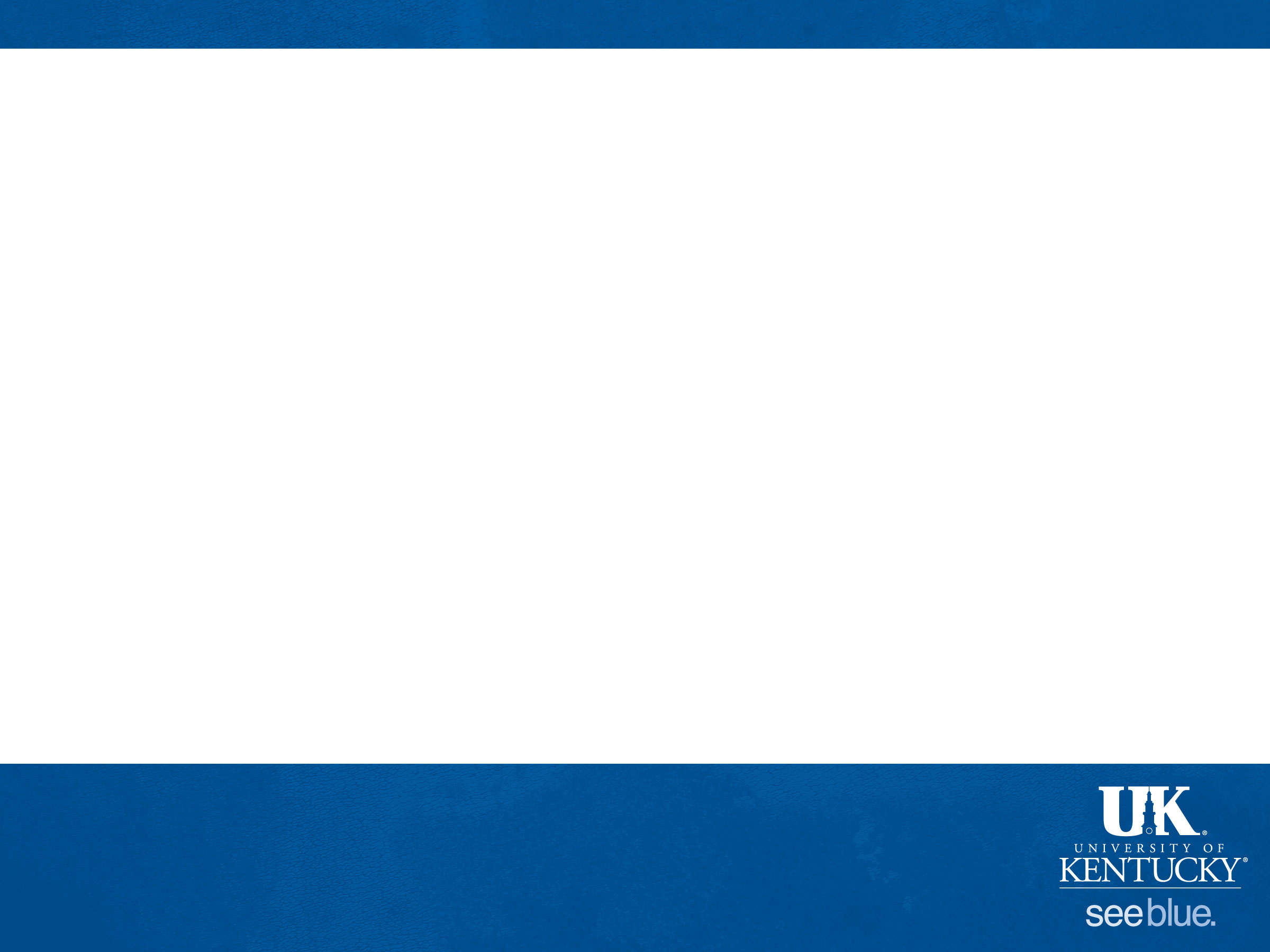 Upcoming Meetings
April 21, Model Design (Virtual)
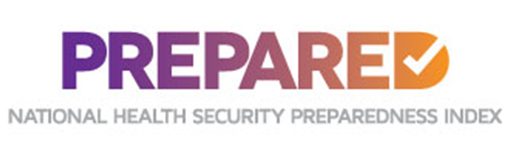 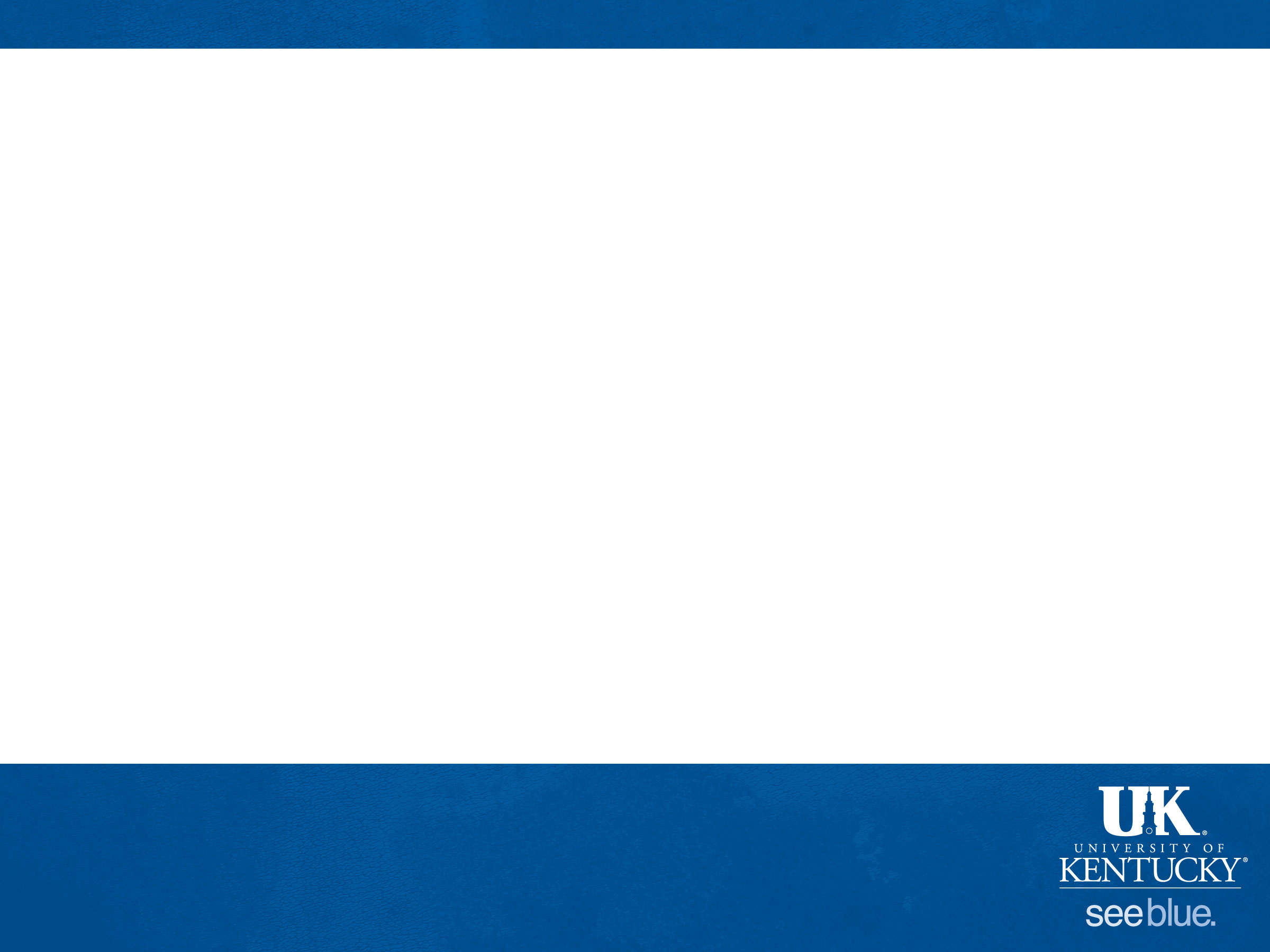 For More Information
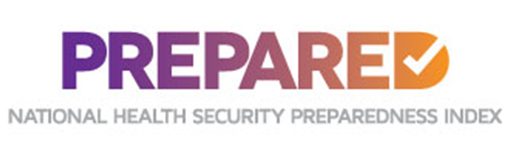 National Program Office
Supported by The Robert Wood Johnson Foundation
Email:    NHSPI@uky.edu
Web:       www.nhspi.org / www.publichealthsystems.org
Journal:  www.FrontiersinPHSSR.org
Archive:  works.bepress.com/glen_mays
Blog:       publichealtheconomics.org
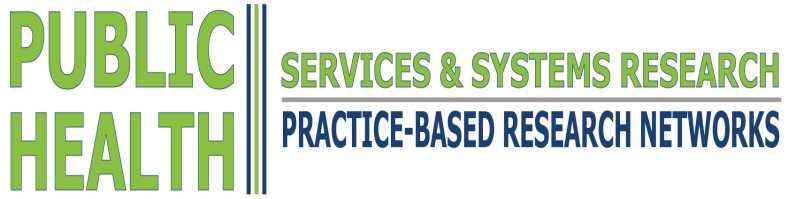 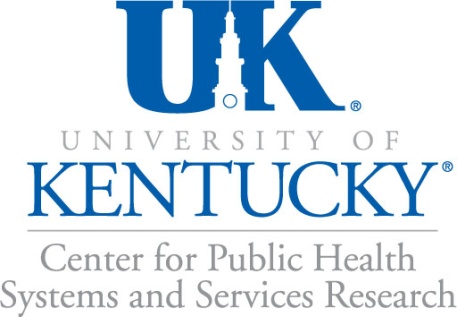 National Coordinating Center